Team 522 – Rockwell Automation Manufacturing Device for Students
Luis Garcia, Caleb Mears, Maria Rojas, Chloe Keiran, Caden Schwartz, Mark Hanna
Team Introductions
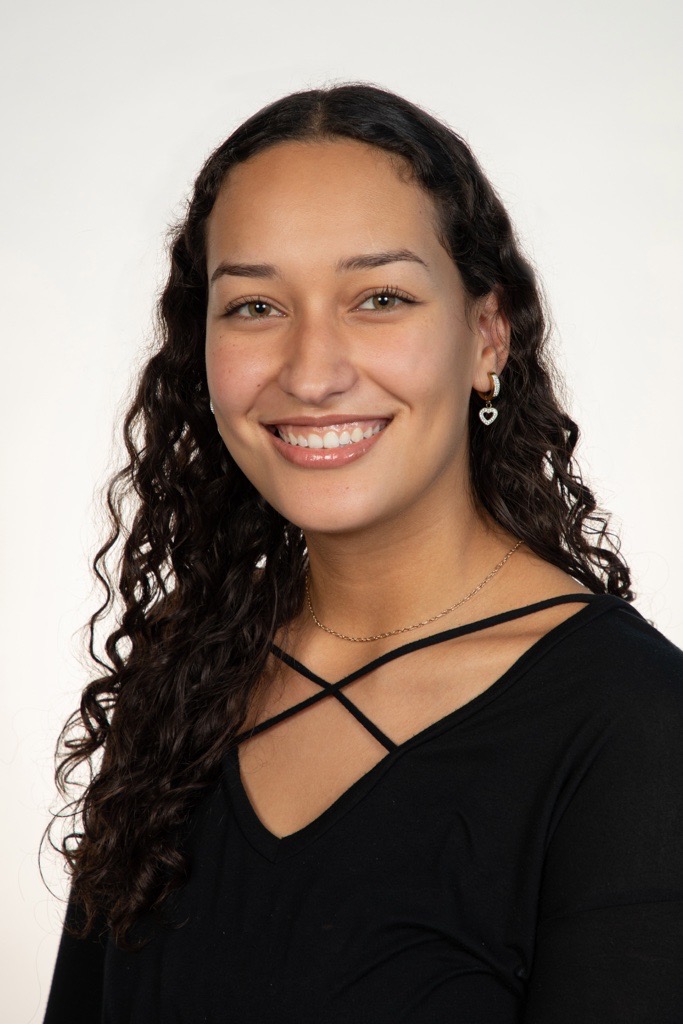 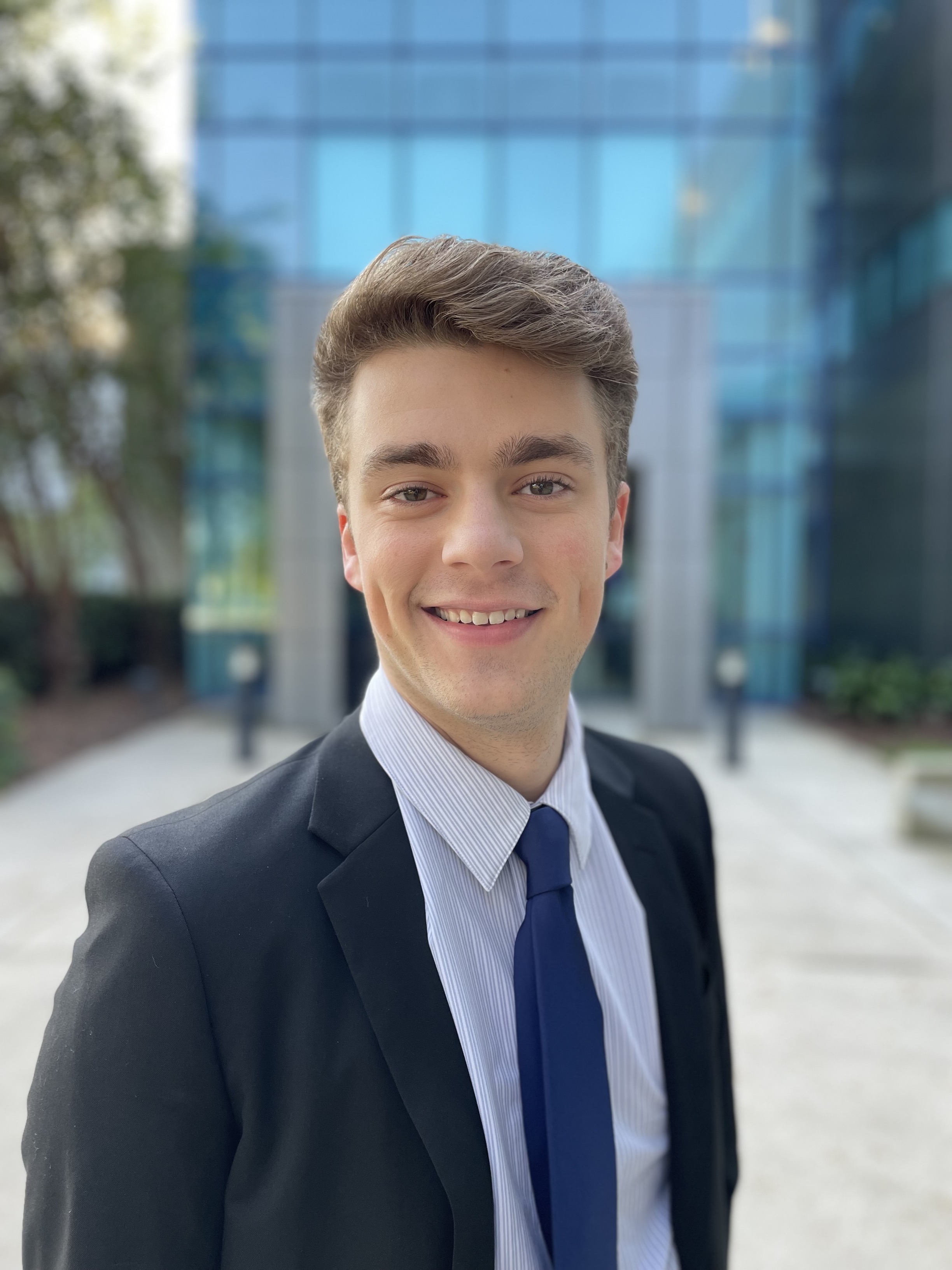 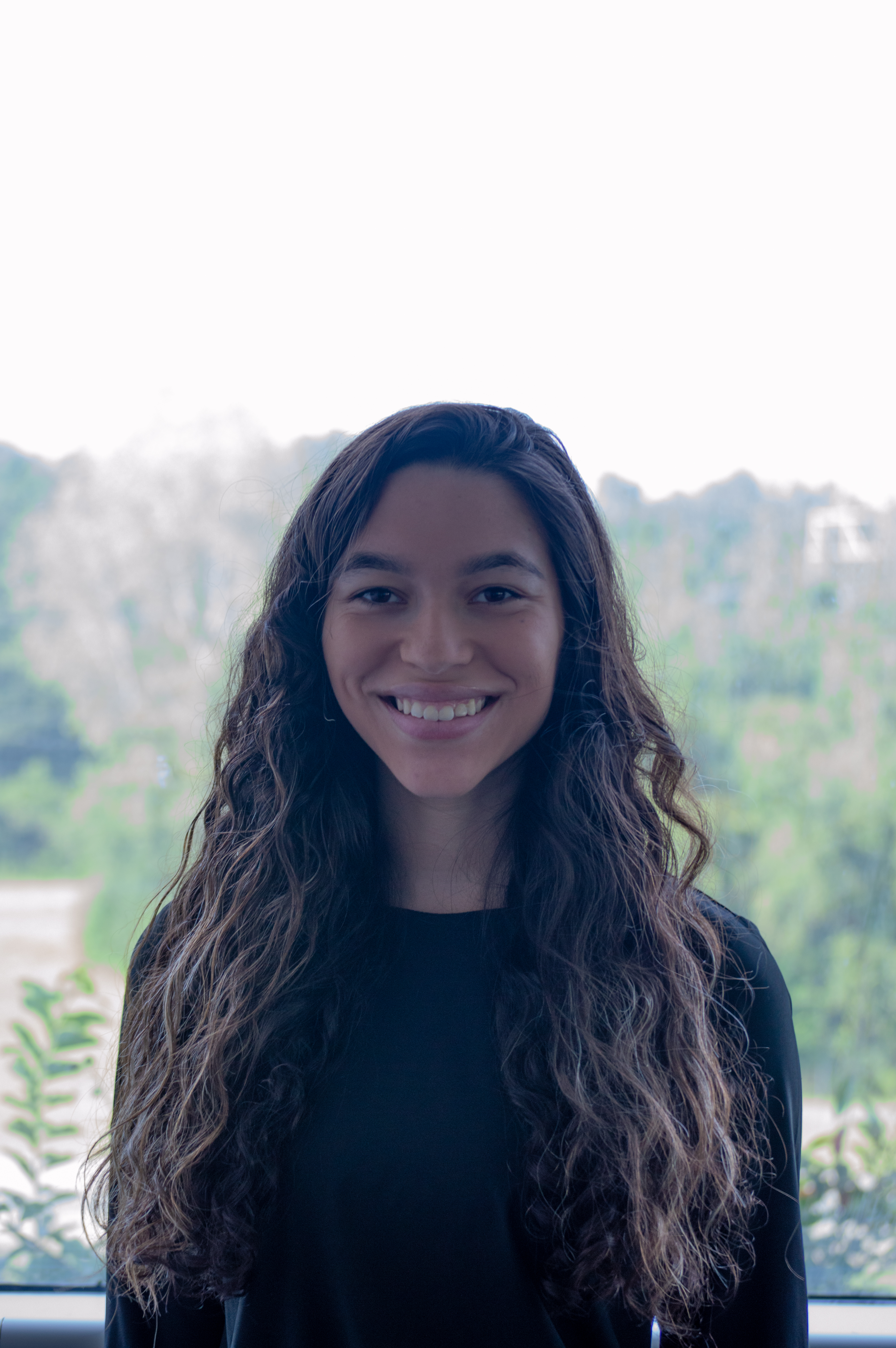 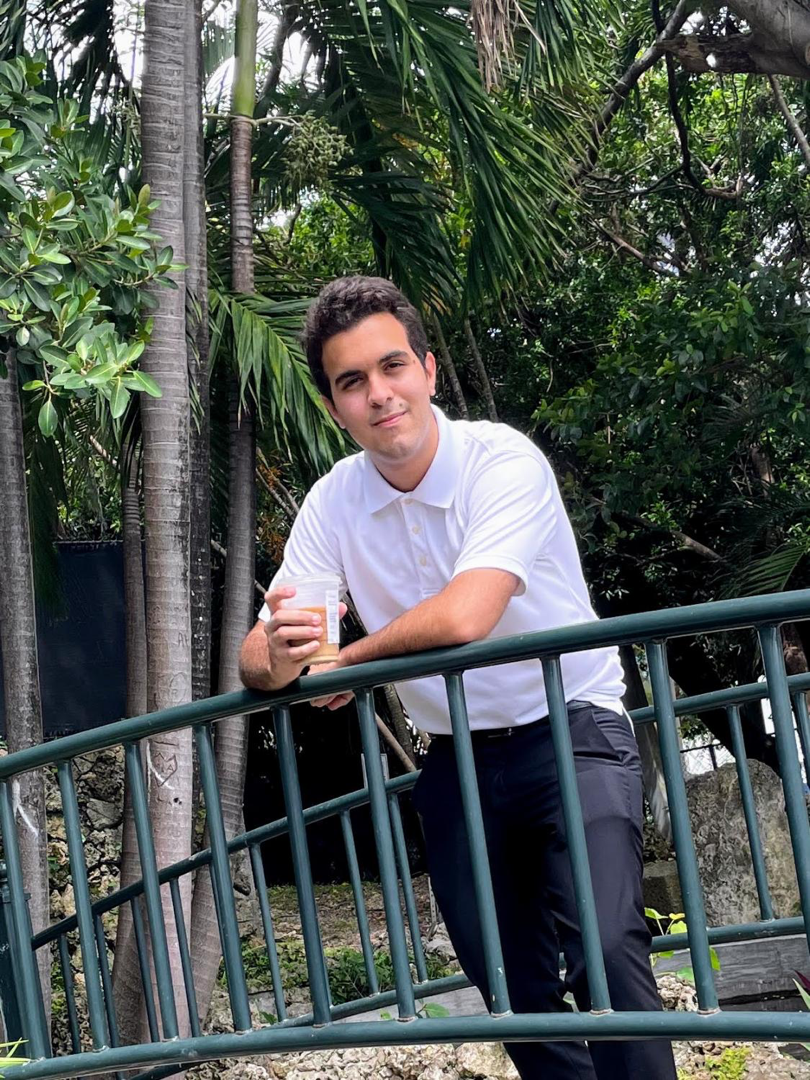 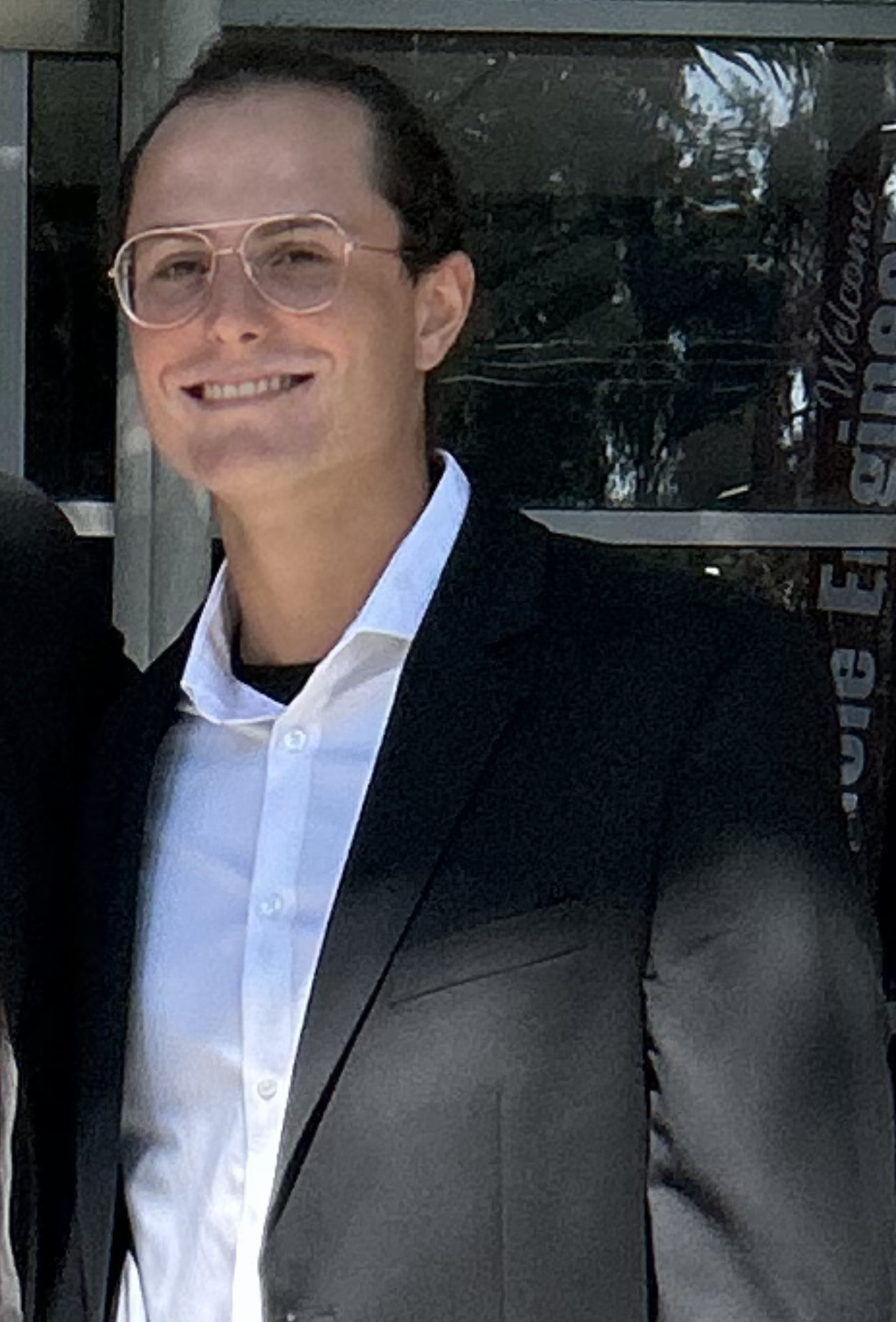 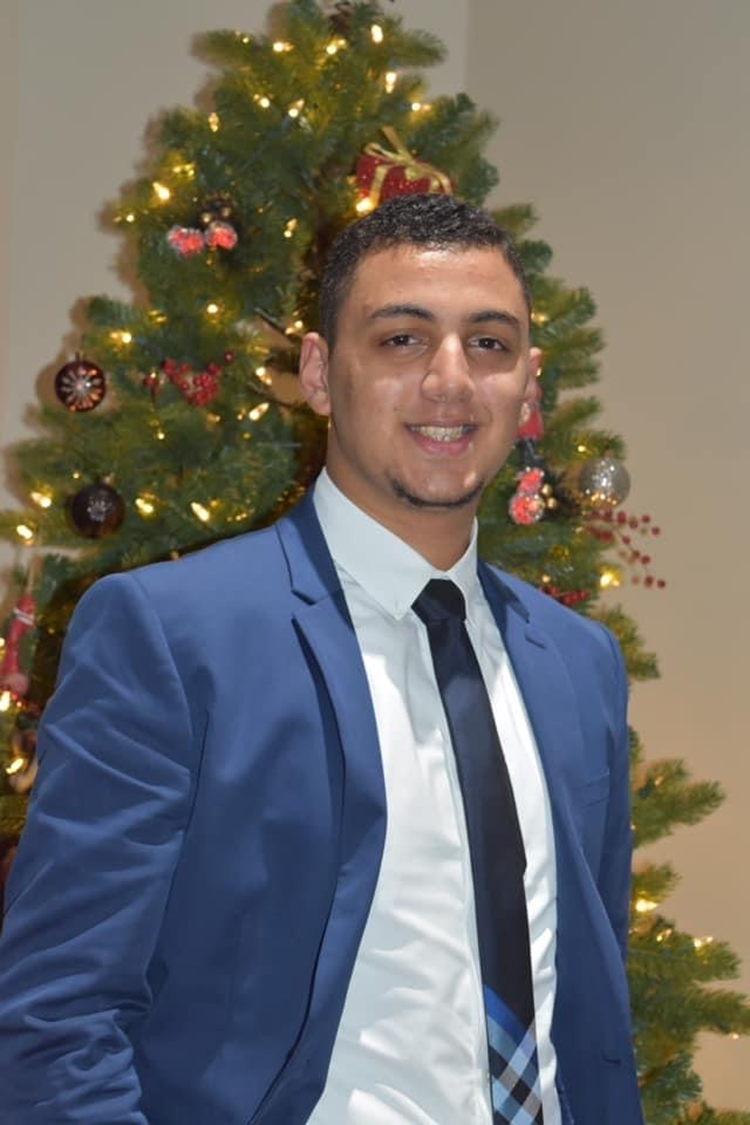 Luis Garcia
Systems/
Dynamics
Engineer
Caleb Mears
Manufacturing
Engineer
Maria Rojas
Test Engineer
Chloe Keiran
Design
Engineer
Caden Schwartz
Electrical Systems Engineer
Mark Hanna
Computer/
Software
Engineer
Chloe Keiran
2
Sponsor and Advisor
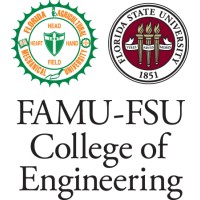 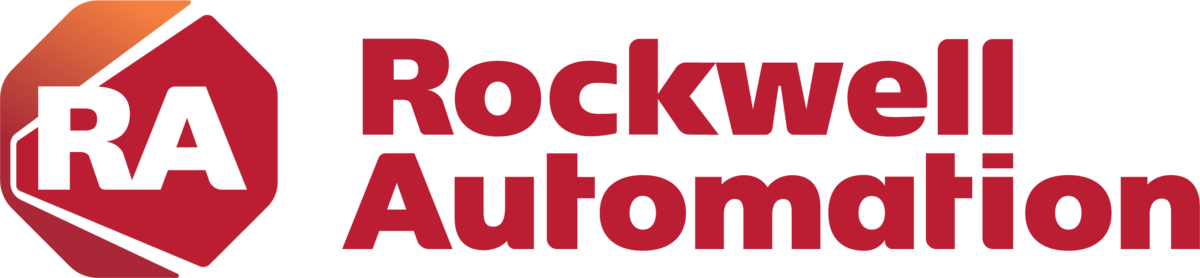 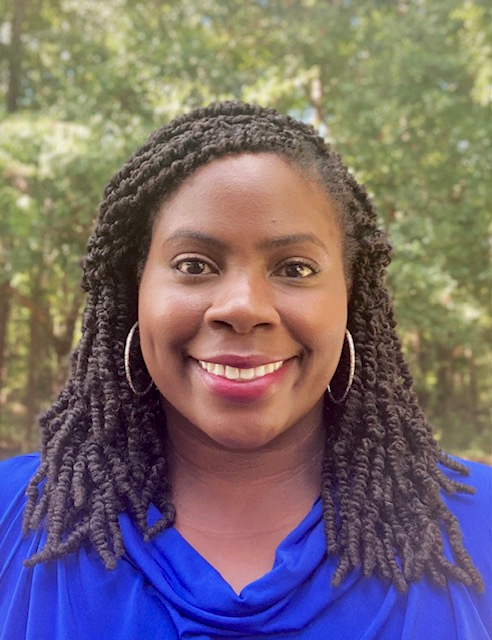 Academic Advisor
Shayne McConomy, Ph.D.
Professor/Advisor
Industry Sponsor
Tajaey Young
Rockwell Automation
Industry Sponsor
Amanda Eason
Rockwell Automation
Chloe Keiran
3
Objective
The objective of this project is to create a system that can demonstrate the automated manufacturing process and create an educational item.
Chloe Keiran
4
Project Background
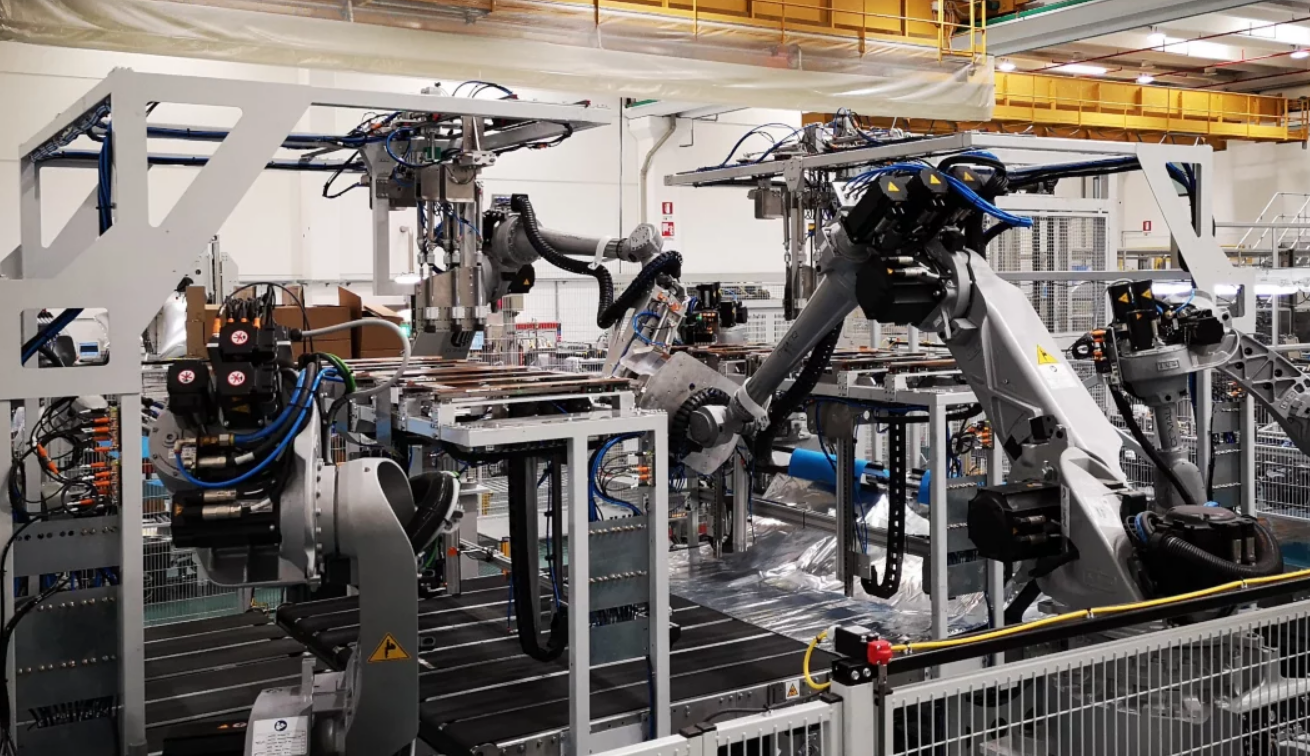 Rockwell Automation is interested in engaging wider demographics on automated manufacturing.
Key Goals
Simulate automated manufacturing process
Create
 tangible product
Provide educational experience
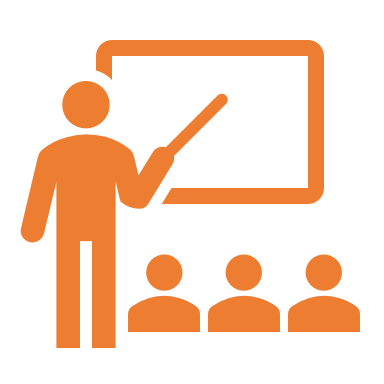 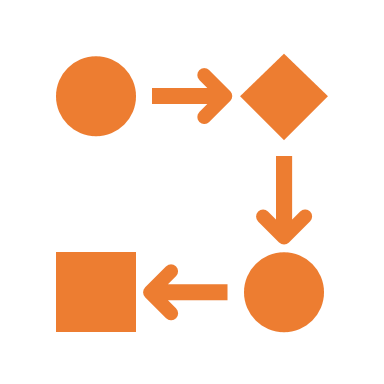 Chloe Keiran
5
Critical Targets and Metrics
Control
Response time:
5 ms
Support
Load capacity:
30 lb/13.6 kg
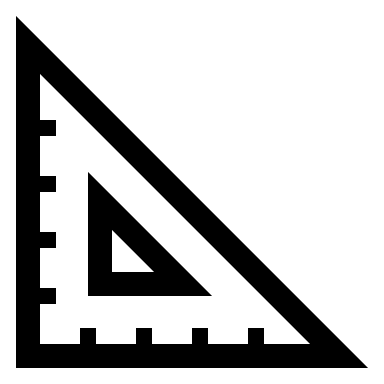 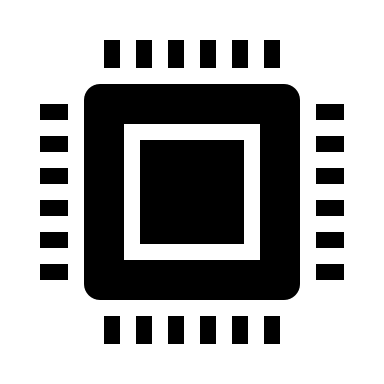 Cycle time:
<5 min
Quiz Score:
>70%
Educate
Manufacture
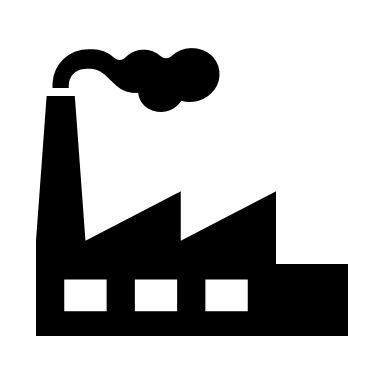 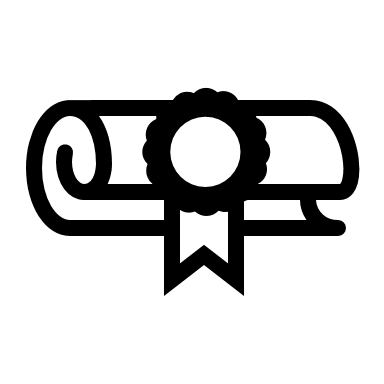 Chloe Keiran
6
Functional Decomposition
ROCKWELL AUTOMATED LEARNING TOOL
MANUFACTURE
EDUCATE
SUPPORT
CONTROL
Chloe Keiran
7
Concept Generation
What is being manufactured?
Five items approved
Research and brainstorming
List of items developed
Feedback from Sponsor
Engaging items 
focused on
Twenty items considered
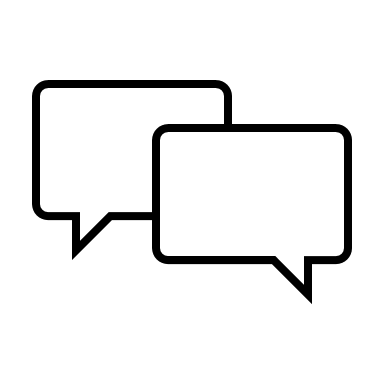 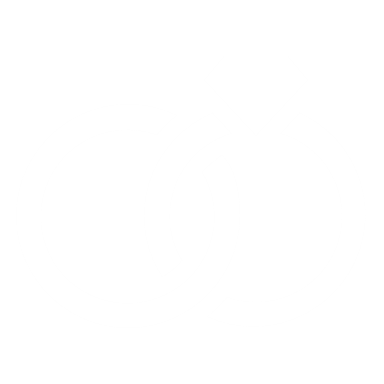 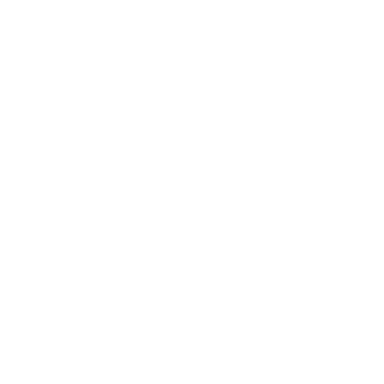 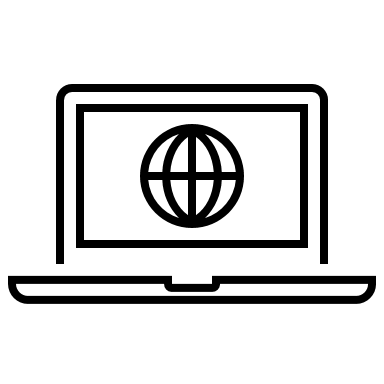 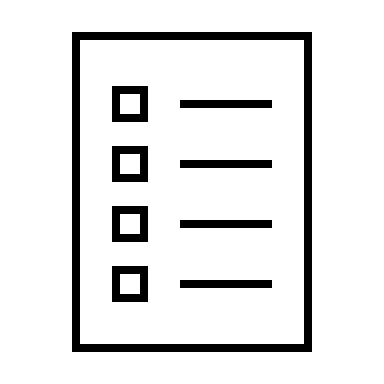 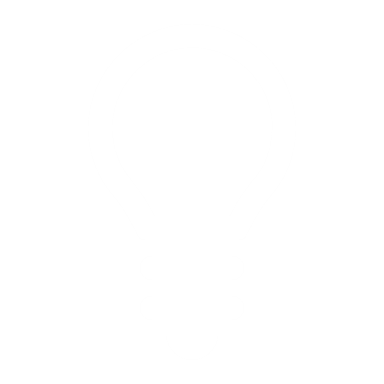 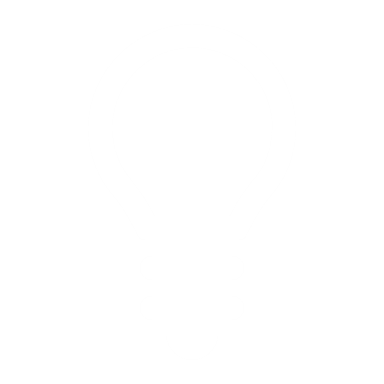 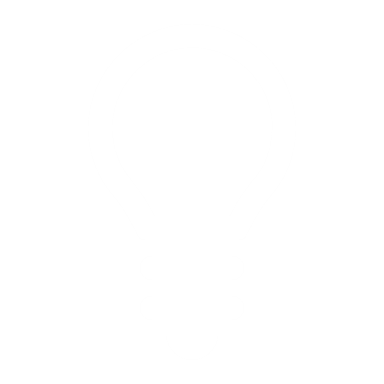 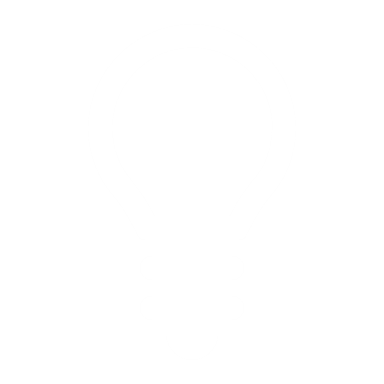 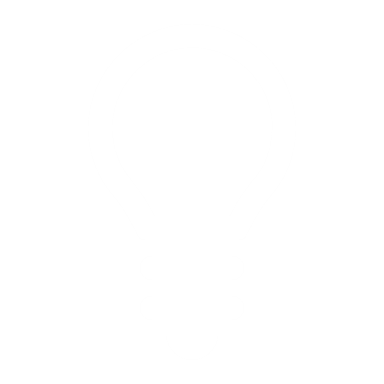 Brainstorming
Crap shoot
Caden Schwartz
8
Concept Generation
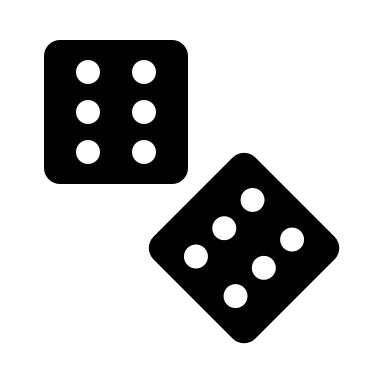 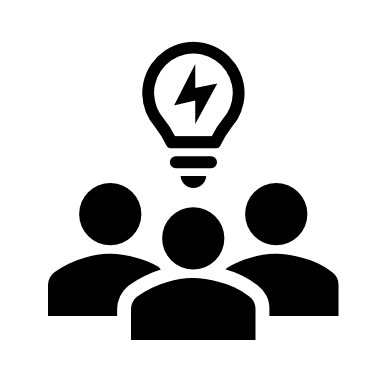 Brainstorming
Crap shoot
Caden Schwartz
9
High Fidelity Concepts
Caden Schwartz
10
Medium Fidelity Concepts
Caden Schwartz
11
Binary Pairwise Comparison
Customer Needs
Caden Schwartz
12
[Speaker Notes: Compare customer needs against each other to determine the importance weight factor]
Concept Selection
Binary Pairwise Comparison
House of Quality
Concept Generation
Pugh Chart
Final Selection
Analytical Hierarchy Process
Maria Rojas
13
House of Quality
Engineering Requirements
Customer Needs
​Maria Rojas
14
Pugh Chart
Design Concepts
Critical Engineering Requirements
Toy Car: Picked by user
Maria Rojas
15
Pugh Chart
Design Concepts
Critical Engineering Requirements
Datum
Rockwell Dream Machine
Toy Car: Picked by user
Maria Rojas
16
Pugh Chart
Design Concepts
Critical Engineering Requirements
Datum
Toy Car: Picked by user
Maria Rojas
17
Analytical Hierarchy Process: AHP
Critical Engineering Requirements
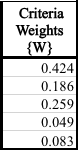 Maria Rojas
18
[Speaker Notes: Compare critical eng req to get criteria weights]
Final Selection
Metal Pin
Highest alternative value
Most plausible within given timeline
Satisfies customer requirements
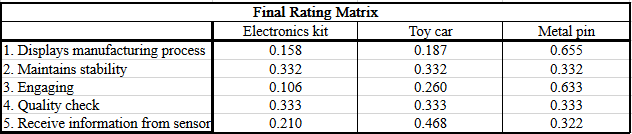 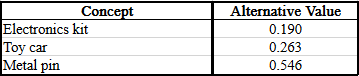 Maria Rojas
19
Future Work
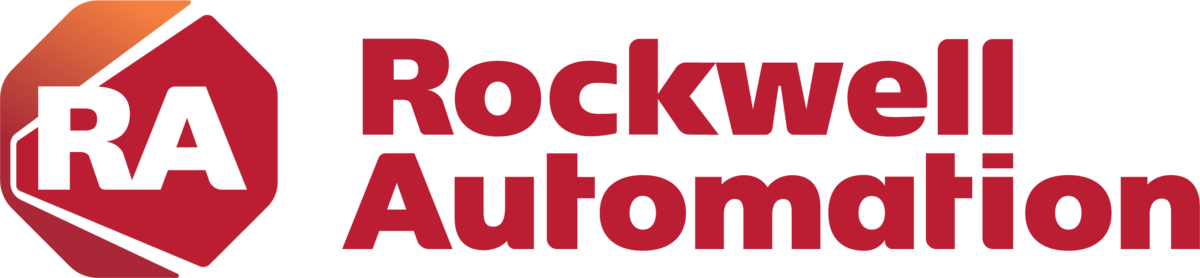 Final Prototype/Risk Analysis
Virtual prototype/physical model
Design prototype/
System Modeling
Material Selection/
Bill of Materials
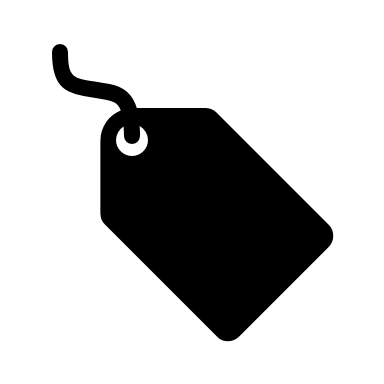 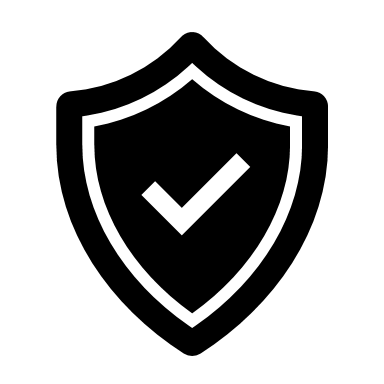 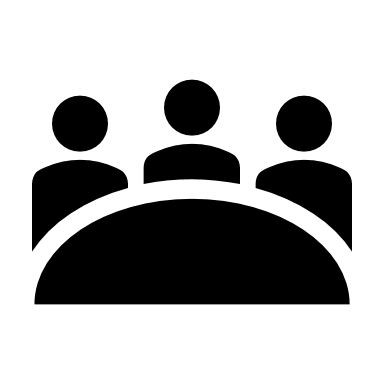 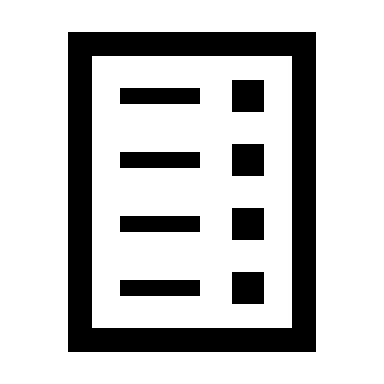 Maria Rojas
20
Thank you When you invest in Team 522 solutions, you invest in the future of educational manufacturing.
Luis Garcia
21
Binary Pairwise Comparison
22
HOQ
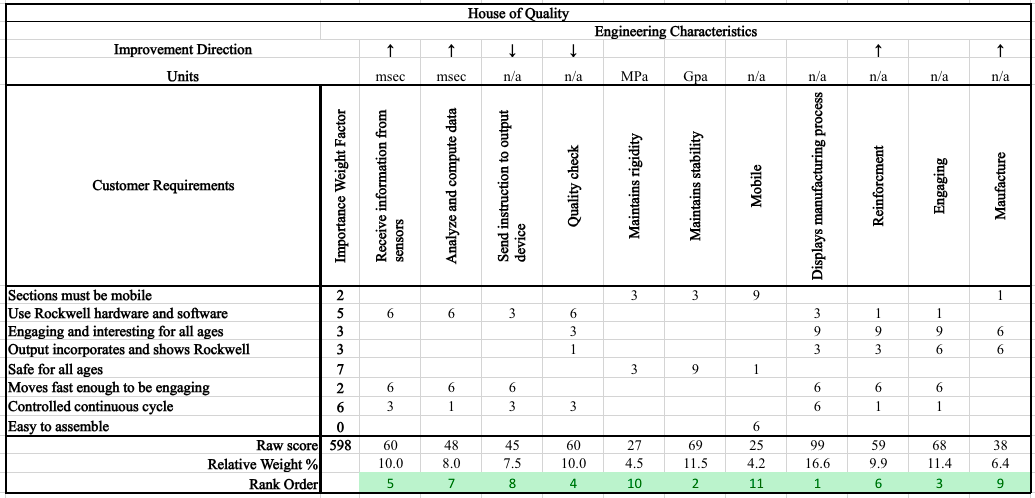 23
Pugh Chart iteration #1
24
AHP
25
Pugh Chart Iteration #2
26
Normalized AHP
27
AHP DESIGN ALTERNATIVE - "Displays Manufacturing Process"
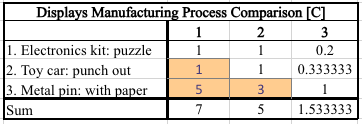 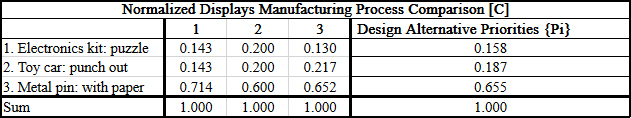 28
AHP DESIGN ALTERNATIVE - "Displays Manufacturing Process"
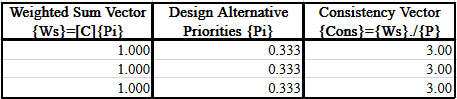 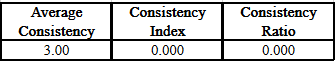 29
Final Rating Matrix
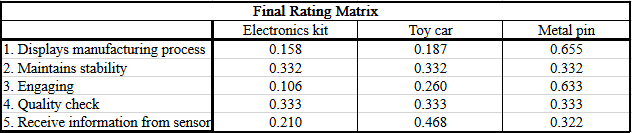 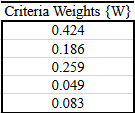 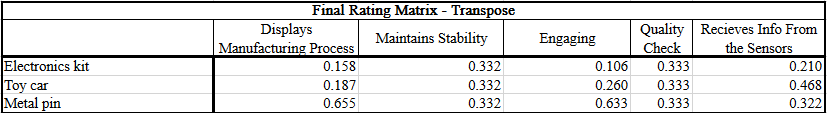 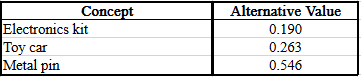 30
Final Selection
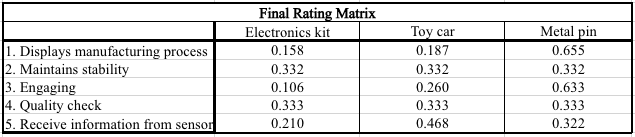 31
This is 10-point
This is 15–point Times
This is 20–point 
This is 25–point
This is 30–point
This is 35–point
This is 40–point
This is 50–point
This is 60–point
This is 72–point
32
[Speaker Notes: Use at least 20-point font in Room A105, B134, and B136
Use at least 25-point font in Room B135]
College of Engineering Color Palette
1 2 3 4
Pantone: PMS 195 C

RGB: 120, 47, 64
Hex: #782F40

CMYK:19, 90, 50, 55
Garnet
1 2 3 4
RGB: 238, 118, 36
Hex: #EE7624

CMYK:2, 66, 99, 0
Fang
Orange
1 2 3 4
Pantone: Black C

RGB: 0, 0, 0
Hex: #000000

CMYK:0, 0, 0, 100
1 2 3 4
Pantone: PMS 000C

RGB: 255, 255, 255
Hex: #FFFFFF

CMYK: 0, 0, 0, 0
Black
White
33
[Speaker Notes: Avoid 75% Black in B135]
Accent Color Palette
1 2 3 4
RGB: 104, 40, 96
Hex: #682860

CMYK:
1 2 3 4
1 2 3 4
RGB: 251, 236, 93
Hex: #FBEC5D

CMYK:
RGB: 251, 236, 93
Hex: #FBEC5D

CMYK:
1 2 3 4
1 2 3 4
RGB: 219, 215, 210
Hex: #DBD7D2 

CMYK:
RGB: 219, 215, 210
Hex: #DBD7D2 

CMYK:
Imperial
Corn
Corn
Timberwolf
Timberwolf
1 2 3 4
RGB: 72, 146, 155
Hex: #48929b

CMYK:
1 2 3 4
1 2 3 4
RGB: 206, 0, 88
Hex: #CE0058

CMYK: 0, 100, 43, 12
RGB: 206, 0, 88
Hex: #CE0058

CMYK: 0, 100, 43, 12
1 2 3 4
RGB: 220, 220, 220
Hex: #DCDCDC

CMYK:
Rubine Red
Rubine Red
Asagi-iro
Gainsboro
1 2 3 4
RGB: 255, 139, 0
Hex: #FF8B00

CMYK:
1 2 3 4
RGB: 64, 224, 208
Hex: #40E0D0

CMYK:
1 2 3 4
1 2 3 4
RGB: 0, 59, 111
Hex: #003B6F

CMYK:
RGB: 0, 59, 111
Hex: #003B6F

CMYK:
American Orange
Turquoise
Tardis Blue
Tardis Blue
34
[Speaker Notes: Remove American orange add hyperlink grey
Make corn the last for b135
All work in 134 imperial move later
Tardis doesn’t work in b136]
F7AB19
D67F15
EE7624
D64615
F73119
Analogous
https://color.adobe.com/create/color-wheel
6E3610
F0A16C
EE7624
6E4931
BASB1C
Monochromatic
A14508
4BED3B
EE7624
250CED
2010A1
Triad
A1470C
FF8C40
EE7624
0098A1
24E2ED
Complementary
28A164
2FED8D
EE7624
0848A1
1871ED
Split Complementary
EDAC2F
3BED93
EE7624
0C6AED
ED2F18
Double Split Complementary
ED660C
C7ED3B
EE7624
0CE1ED
A418ED
Square
BA7E09
87724A
EE7624
60EFCF
09BA61
Compound
AD551A
6E3610
EE7624
FA7625
D46820
Shades
35
[Speaker Notes: These are the variants that work well with Fang Orange. The bolded items show well on the projectors.]
85412D
8F3831
782f40
8F3176
792D85
Analogous
https://color.adobe.com/create/color-wheel
C44D69
8E626D
782F40
C48796
451B25
Monochromatic
C43959
78743B
782F40
236178
43A2C4
Triad
C43959
C46078
782F40
25C43D
2F783A
Complementary
93C460
577835
782F40
39C49D
297861
Split Complementary
784435
5A783B
782F40
237860
6E2978
Double Split Complementary
782337
78683b
782F40
237830
293978
Square
AB4D32
DEBAAF
782F40
5D8555
70AB32
Compound
38161E
C44D69
782F40
853447
5E2532
Shades
36
A105
A105
B135 Stage Left
B135 Stage Right
B136
B134, A105
B135
37
38
39
40
41
42